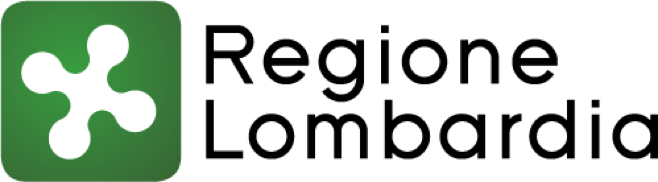 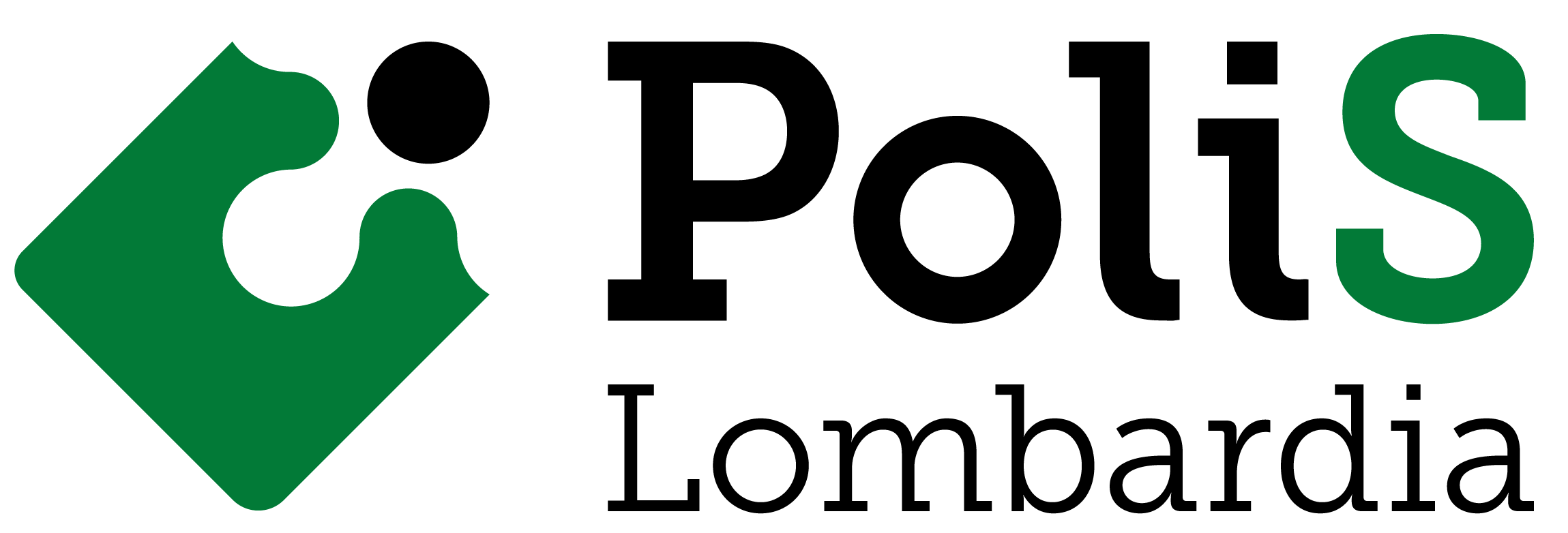 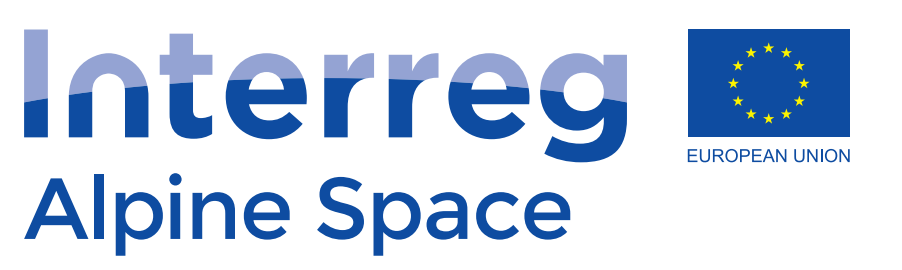 Programmi di Cooperazione Territoriale e sviluppo di competenze nelle policy locali. Riflessioni sulla capitalizzazione di Interreg Alpine Space ed ESPON
Federico Rappelli
Luisa Pedrazzini
Marco Milano 
Matteo Berzi
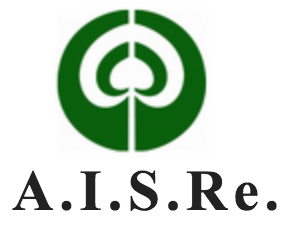 Conferenza Annuale 
Politecnico di Milano – 7 settembre 2022
INTRODUZIONE
Oggetto della ricerca e obiettivi specifici
La metodologia di ricerca
Definizione del concetto di «capitalizzazione dei risultati»

LE ATTIVITÀ DI RICERCA
La selezione degli indicatori
Le fonti: raccolta, selezione e disponibilità
Analisi e selezione dei progetti	

LE EVIDENZE DELL’ANALISI	
Analisi della partecipazione e del posizionamento degli attori italiani al programma: 
Il contributo dei progetti alla capitalizzazione dei risultati nell’area di cooperazione spazio alpino
             - I progetti e la capitalizzazione “light”
             - I progetti e la capitalizzazione “forte”

LE RIFLESSIONI E LE INDICAZIONI DELLA RICERCA
La capacità del Programma di capitalizzare: Analisi SWOT
I fattori abilitanti e gli ostacoli alla capitalizzazione dei risultati
Raccomandazioni per la programmazione 2021-2027
Oggetto della ricerca
Fare emergere gli elementi del Programma Alpine Space 2014-2020 che hanno contribuito al miglioramento delle policy regionali rivolte allo sviluppo competitivo del territorio, non solo per evidenziarne l’efficacia, ma anche per fare tesoro delle esperienze positive così come degli errori e delle difficoltà in vista dell’avvio della programmazione 2021-2027.
Poter dotare le altre amministrazioni italiane coinvolte nel programma delle conoscenze necessarie per avviare una riflessione sull’esperienza del Programma Spazio Alpino, per cogliere in quale modo le azioni finanziate abbiano contribuito attraverso la CAPITALIZZAZIONE a migliorare la capacità di programmazione e di realizzazione di politiche tese alla coesione territoriale, favorendo anche la collaborazione e lo scambio di buone prassi.
Obiettivi specifici
Livello di partecipazione dell’Italia al Programma Spazio Alpino 2014-2020
Con evidenza di distribuzione per OT, per distribuzione geografica, natura giuridica e ruolo dei partner, tipologia di politiche individuate
In comparazione con la partecipazione degli altri Partner del Programma.

I riscontri del recepimento diretto dei risultati dei progetti nelle politiche di settore regionali (es: pianificazione paesaggistica, politiche di sostenibilità e transizione, circular economy, ecc.)

Esempi concreti di cambiamenti nella definizione o articolazione di politiche regionali dovuti al Programma (ovvero il contributo dei progetti attraverso la capitalizzazione)

Esempi concreti di trasferimento dei risultati sulle politiche territoriali (ad esempio, nella rapidità degli interventi, nella loro maggiore efficienza, nella distribuzione delle risorse, nella diminuzione dei ritardi, nella riduzione delle rinunce, ecc.)

I principali fattori di successo e di fallimento nel raggiungimento degli obiettivi del Programma, soprattutto in ambito nazionale/regionale? Quali interventi a livello di programma, di progetto, di governance e di strumenti di raccordo a livello regionale si potrebbero porre in essere per mitigare i fattori di fallimento
La metodologia di ricerca: il Theory-based approach
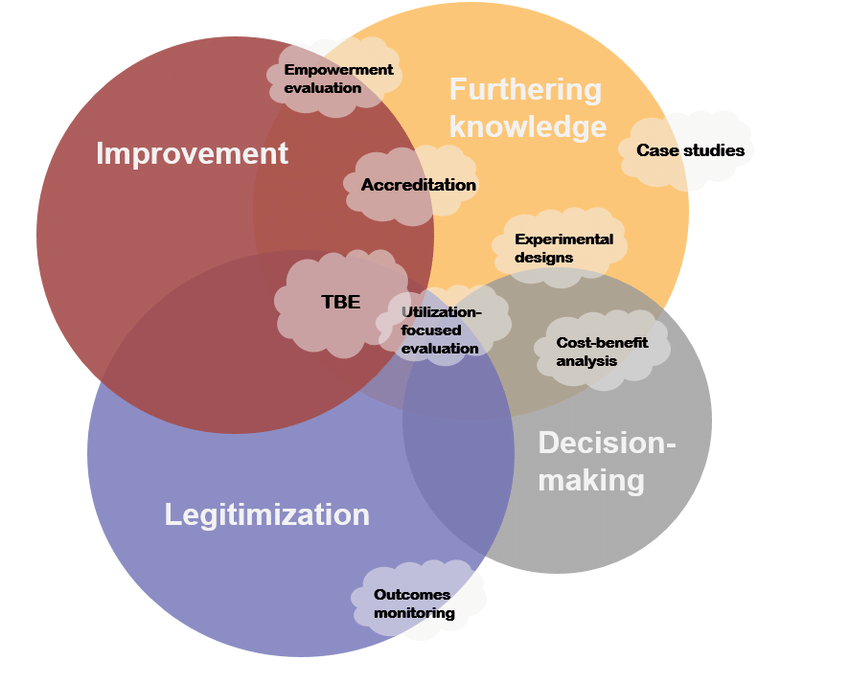 La ricerca si basa sulla cosiddetta “teoria” del Programma ovvero è in grado di ricostruire, riconoscere e valorizzare le assunzioni che sorreggono il Programma.
Theory-based approach – TBA: la teoria è una sequenza di ipotesi che mostrano come gli input del programma (personale, risorse, attività) si trasformano attraverso una serie di fasi intermedie nei risultati desiderati (miglioramenti per le persone, per le organizzazioni o per le comunità)
Essenziale il coinvolgimento degli attori del Programma nella fase iniziale, in corso di analisi oltre che nella fase conclusiva.
Il concetto di capitalizzazione
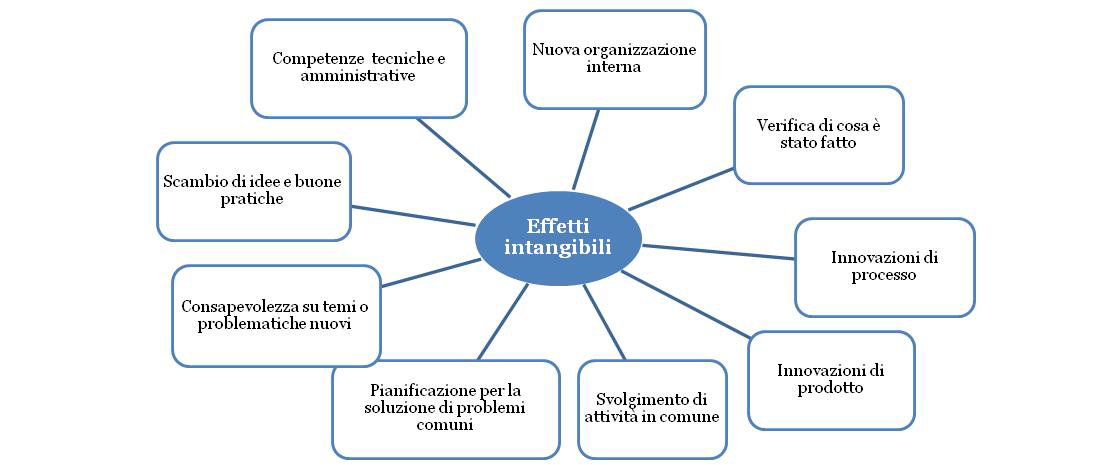 “Processo iterativo e cooperativo per acquisire, organizzare e consentire l'adozione dei prodotti e dei risultati dei programmi e dei progetti esistenti, in ambiti specifici”.  Da Spazio alpino 2007-13
Tre obiettivi principali: 
1. Facilitare l'adozione dei risultati del progetto e del programma per rafforzare gli impatti di lunga durata nello Spazio Alpino;
2. Dimostrare i vantaggi dei risultati del progetto per i territori alpini
3. Mostrare il valore aggiunto della cooperazione transnazionale per le sfide chiave nello Spazio Alpino
La capitalizzazione può essere intesa secondo in duplice livello di intensità:
la capitalizzazione “forte”: i risultati dei progetti vengono assimilati nelle politiche regionali e locali attraverso specifici processi di trasferimento degli outputs.
la capitalizzazione “light”: i risultati dei progetti vengono “preparati e predisposti” per il trasferimento attraverso gli outputs e solo in un secondo momento saranno o potranno essere capitalizzati dai destinatari.
Diagramma del flusso di ricerca
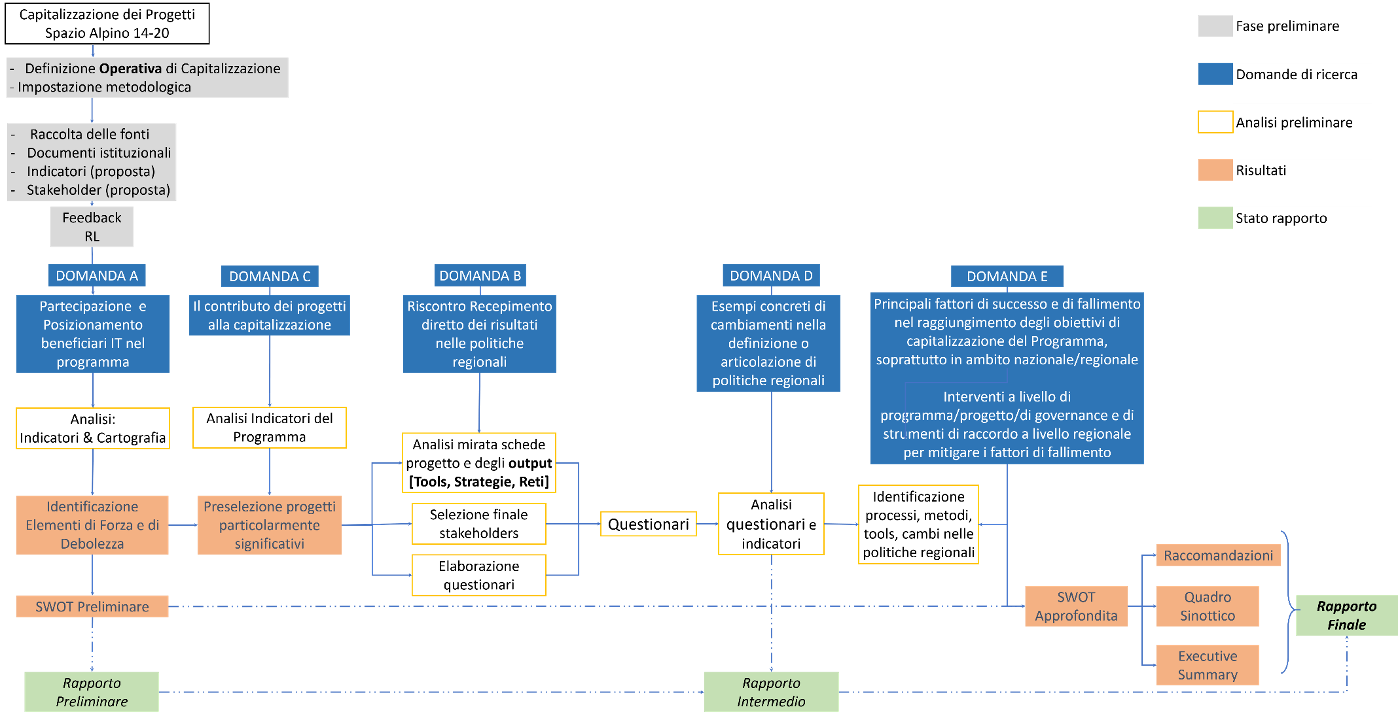 Set di indicatori
Indicatori “del processo di capitalizzazione 🡪
Il successo del processo di capitalizzazione
1) Livello di partecipazione ed al posizionamento dell’Italia al Programma: 
Indicatori di Partecipazione
Indicatori di Posizionamento
Approccio partecipativo (n. incontri nei progetti, n. riunioni o gruppi di lavoro o trasferimento all’interno delle istituzioni, n. workshop dedicati al trasferimento, etc. );
Presenza di Piani di comunicazione / capitalizzazione;
Linee guida dedicate al trasferimento;
Casi di studio considerati/raccolti dalle istituzioni locali/regionali;
Sperimentazioni pilota dentro i progetti.
2) Quantificare e qualificare i risultati del programma, attraverso i progetti finanziati in termini di “produttività:
Indicatori di output dei progetti 
indicatori di performance del Programma
       (numero di elementi di implementazione sviluppati in relazione agli obiettivi del Programma)
3) Leggere il processo di capitalizzazione
Approccio partecipativo (n. incontri nei progetti, n. riunioni o gruppi di lavoro o trasferimento all’interno delle istituzioni, n. workshop dedicati al trasferimento, etc. );
Presenza di Piani di comunicazione / capitalizzazione;
Linee guida dedicate al trasferimento;
Casi di studio considerati/raccolti dalle istituzioni locali/regionali;
Sperimentazioni pilota dentro i progetti.
INDICATORI
Livello di partecipazione dell’Italia al Programma Spazio Alpino 2014-2020
Riscontri del recepimento diretto dei risultati dei progetti nelle politiche di settore regionali 

Esempi concreti di cambiamenti nella definizione o articolazione di politiche regionali dovuti al Programma

Esempi concreti  di come il cambiamento nelle politiche si sia poi trasferito effettivamente sulle politiche territoriali
Principali fattori di successo e di fallimento nel raggiungimento degli obiettivi di capitalizzazione del Programma, soprattutto in ambito nazionale/regionale

Quali interventi a livello di programma/progetto/di governance e di strumenti di raccordo a livello regionale per mitigare i fattori di fallimento
Le Fonti della ricerca
LE FONTI DOCUMENTALI
LE FONTI NON DOCUMENTALI
Sito web del programma
Programma di cooperazione 
Rapporto Finale di valutazione della comunicazione, efficacia e coinvolgimento degli stakeholders del Programma Spazio Alpino 14-20 (2018).
Il Rapporto finale di impatto del Programma Spazio Alpino 14-20 (2019).
Le schede dei prodotti: tool, strategie, reti
Pagine web dei progetti
Confronto con i referenti del Programma e dei progetti: 
Coordinatori regionali e nazionali del Programma
b) Referenti dei progetti conclusi (maggiormente promettenti sotto il profilo della capitalizzazione, come descritto nei capitoli successivi).
Database di www.keep.eu 
Ulteriori fonti documentali
Annual Implementation Report (2016, 2017, 2018, 2019, 2020).
Rapporti finali dei progetti (18 disponibili)*
Altri documenti progettuali (slides, rapporti, guide, dispositivi).
*Al 1 giugno 2021
Analisi e selezione dei progetti
*Al 1° novembre 2021
ANALISI DELLA PARTECIPAZIONE E DEL POSIZIONAMENTO DEGLI ATTORI ITALIANI AL PROGRAMMA
Partecipazione dei principali Enti Regionali/Lander/Cantoni al Programma Spazio Alpino 2014-2020
[Speaker Notes: Regioni italiane in n. maggiore a quelle estere]
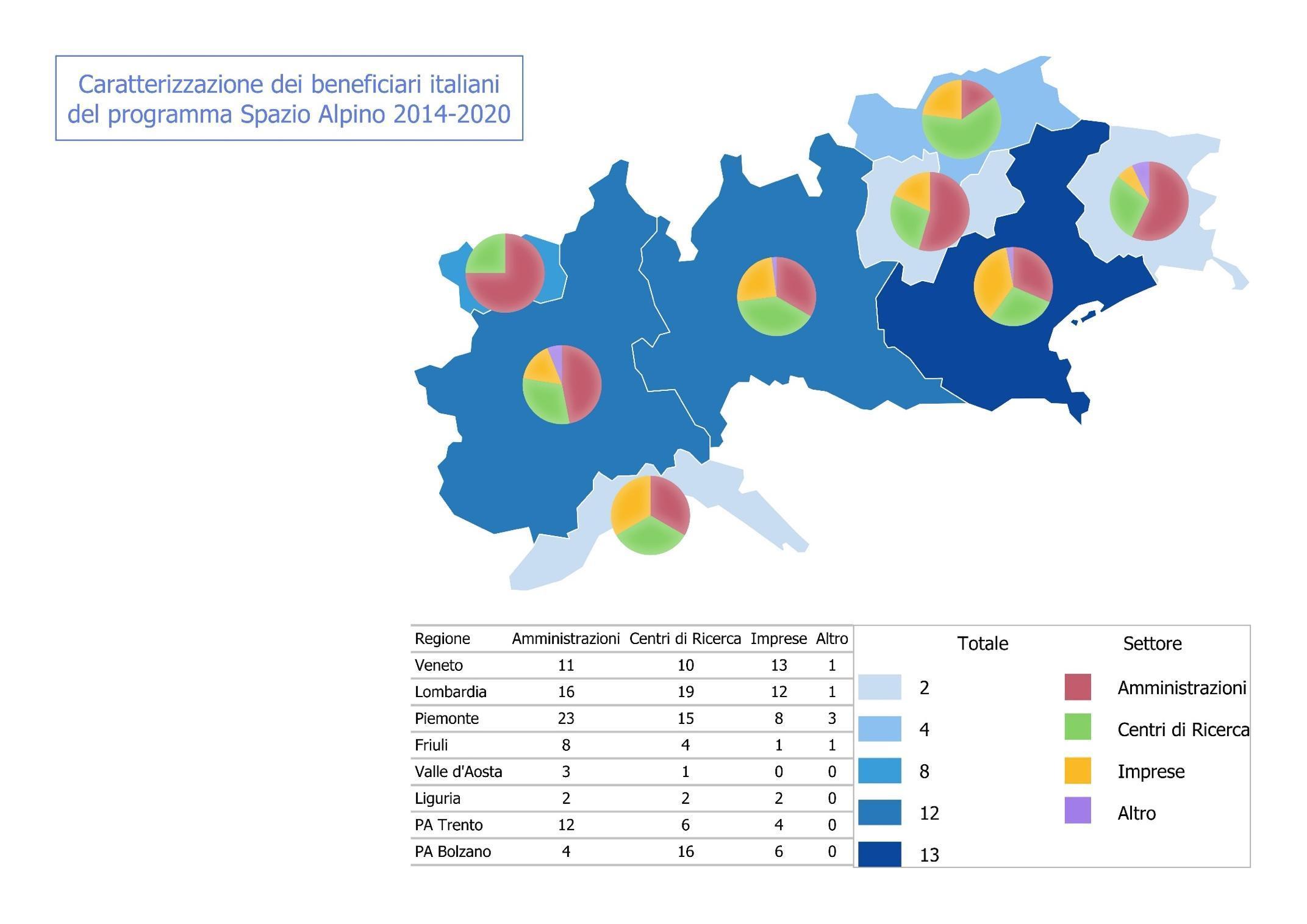 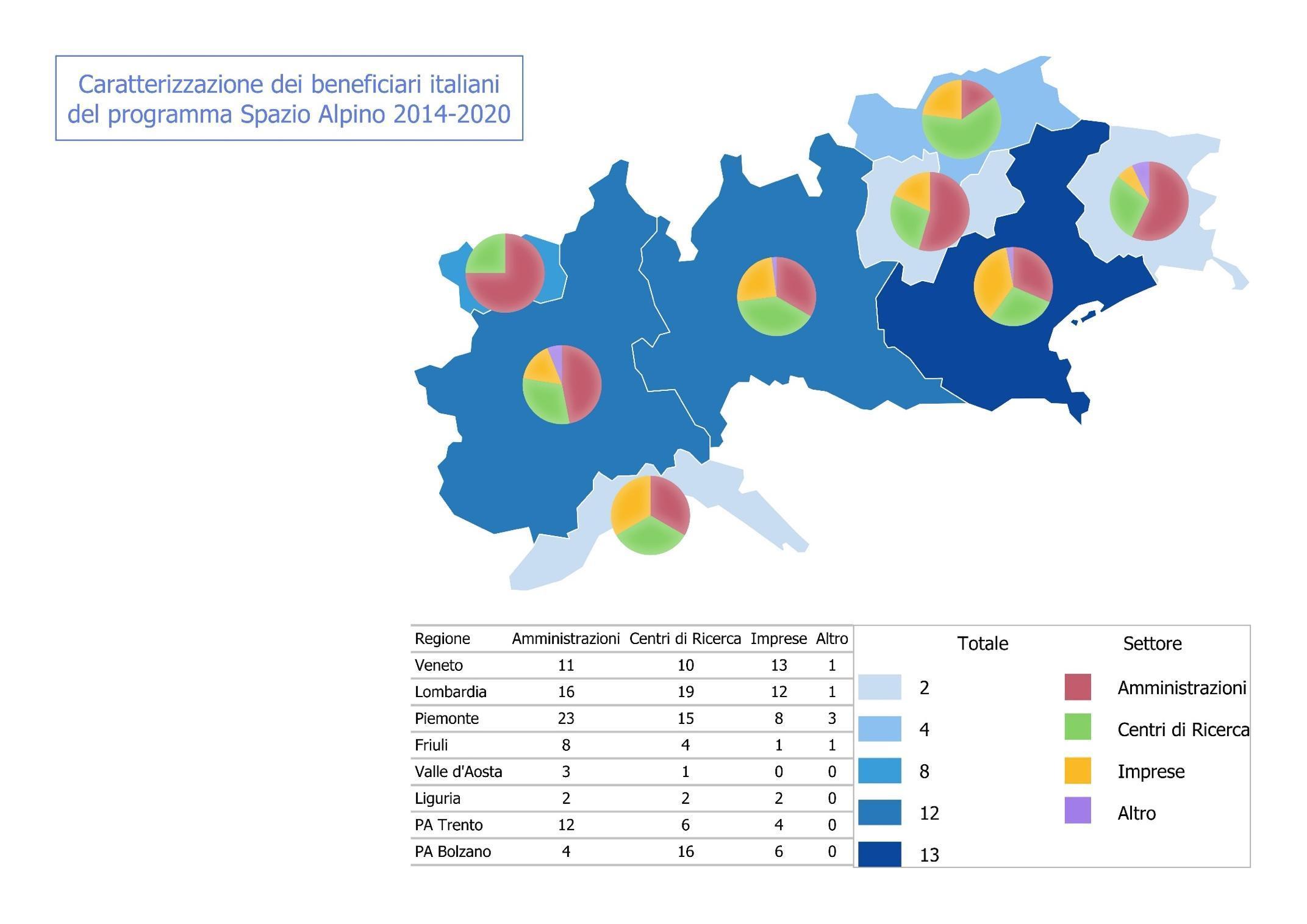 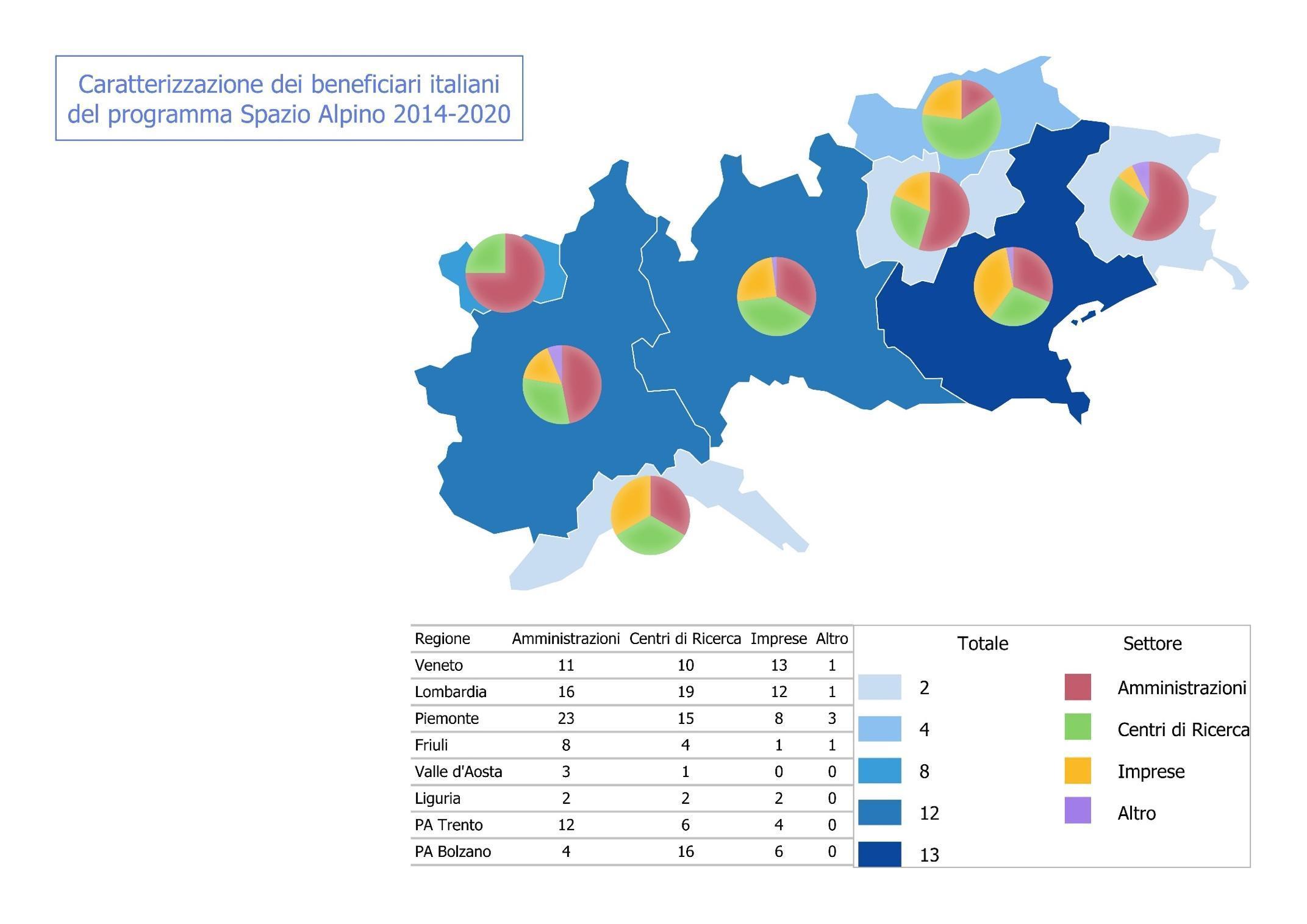 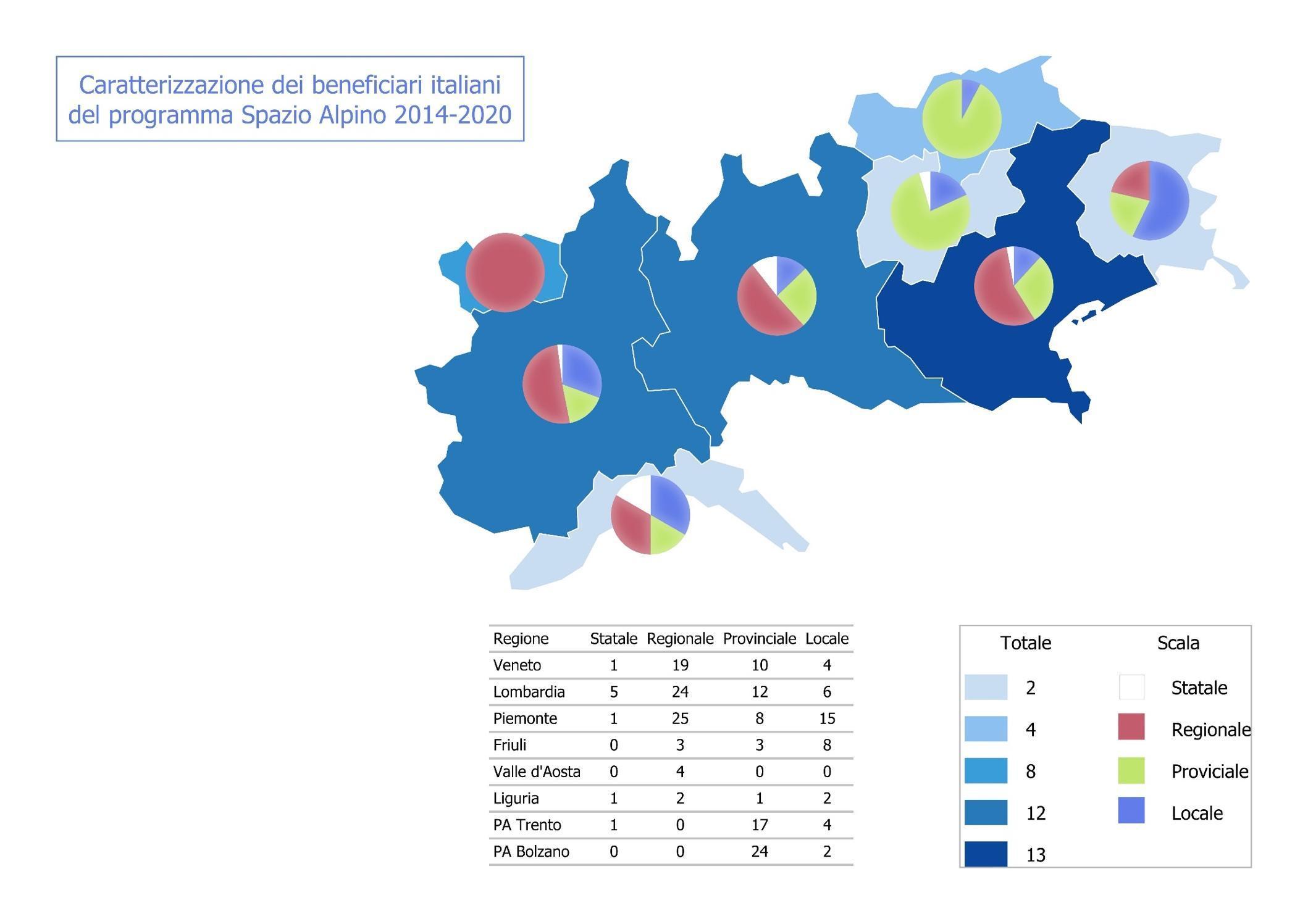 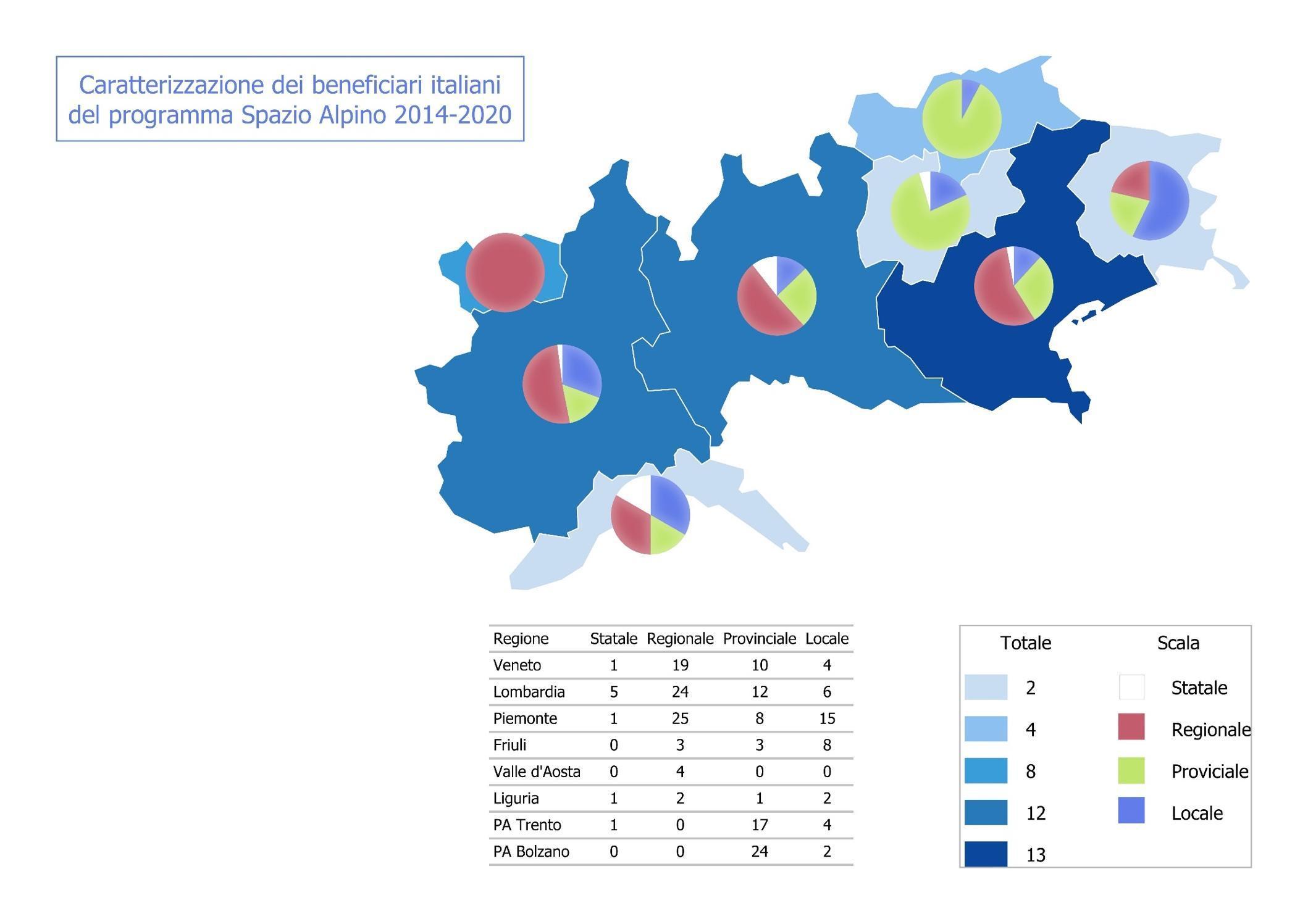 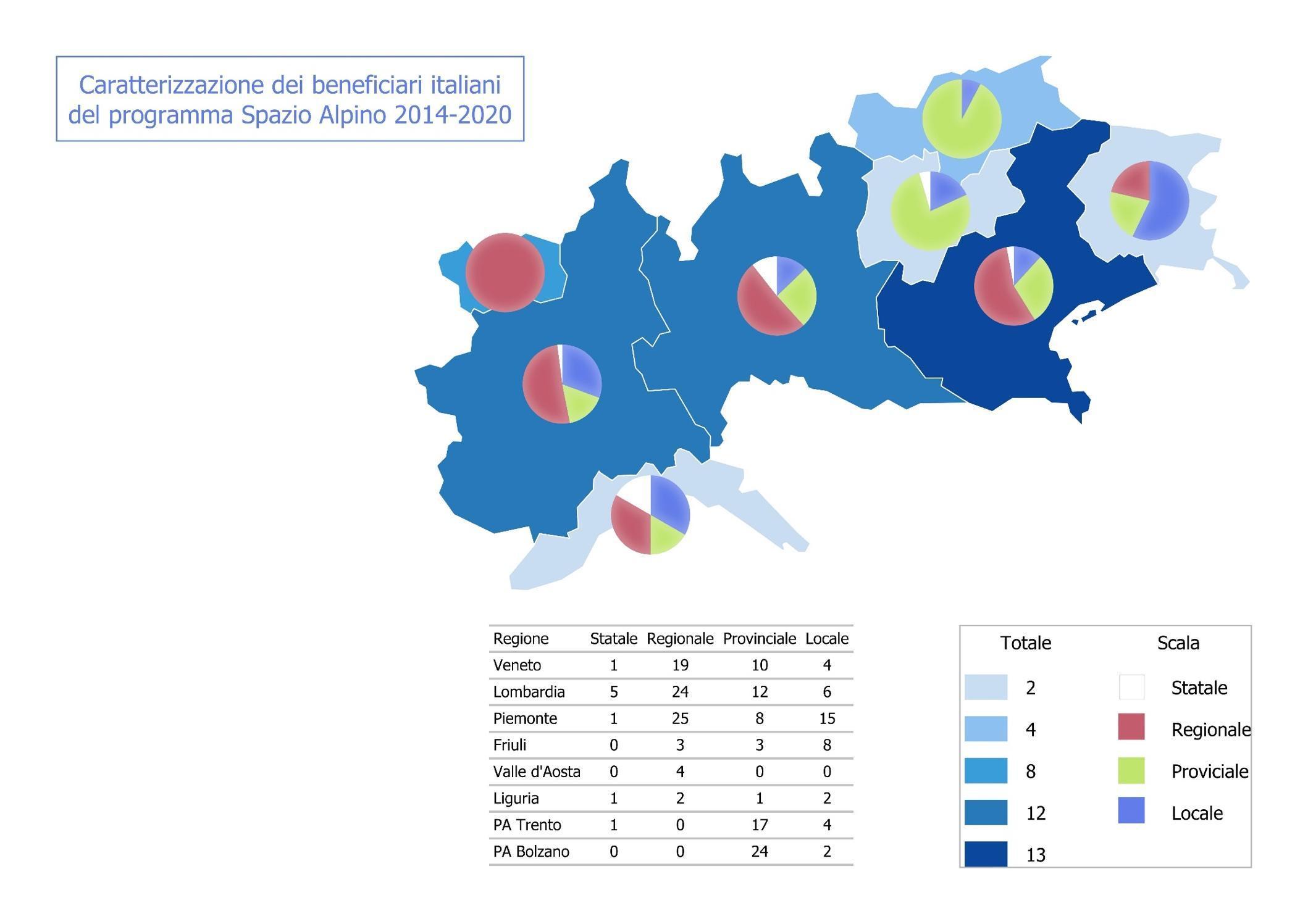 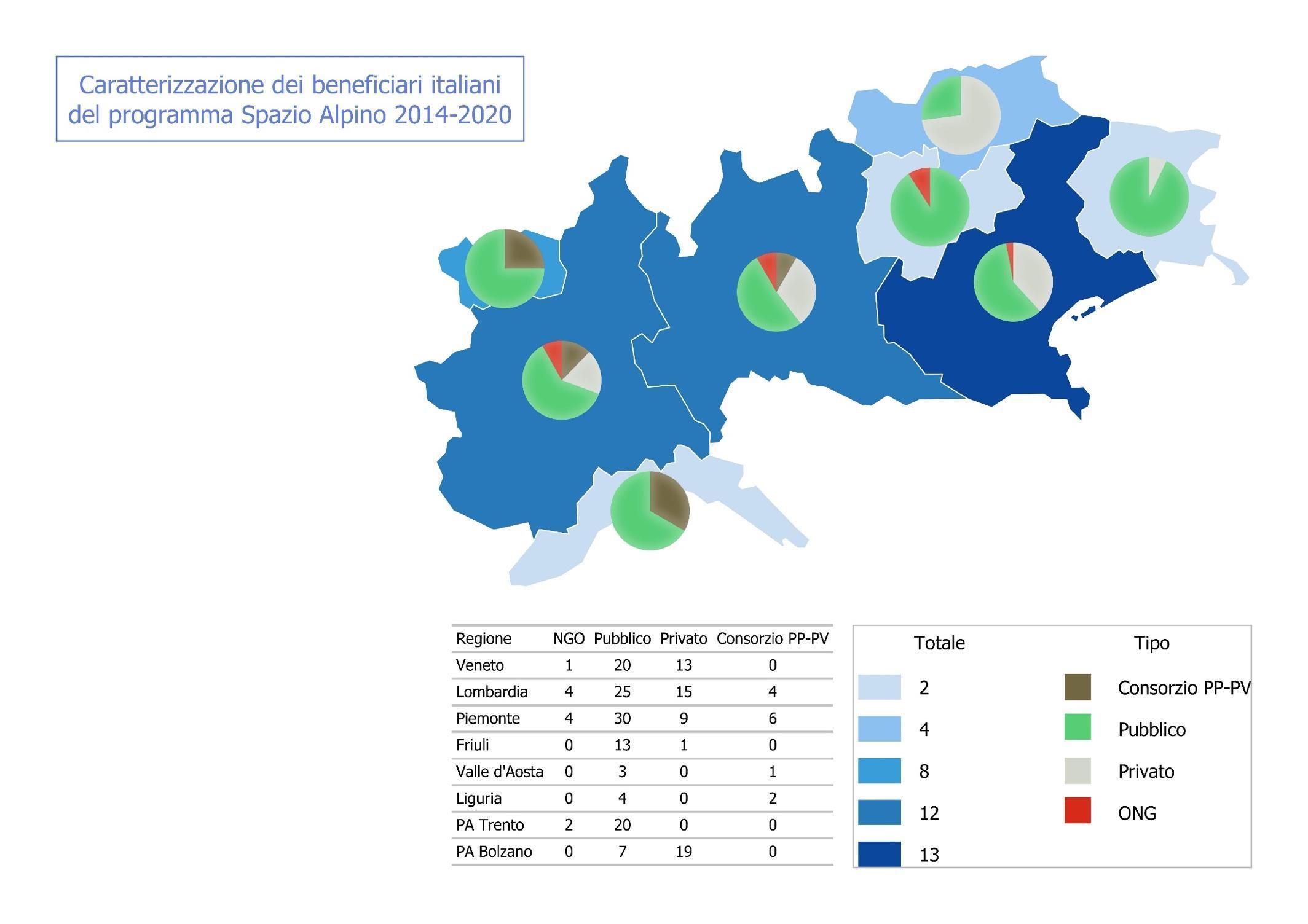 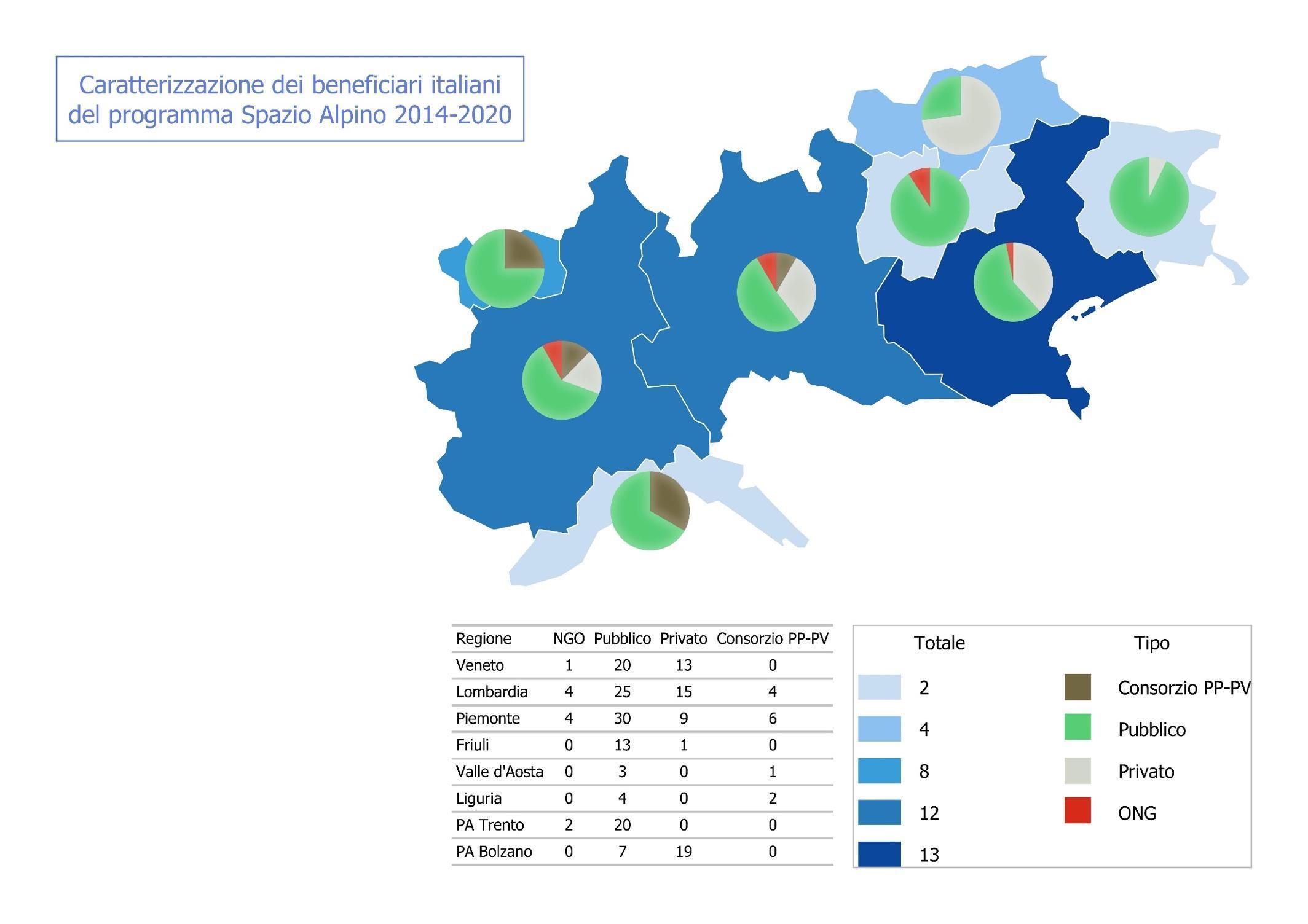 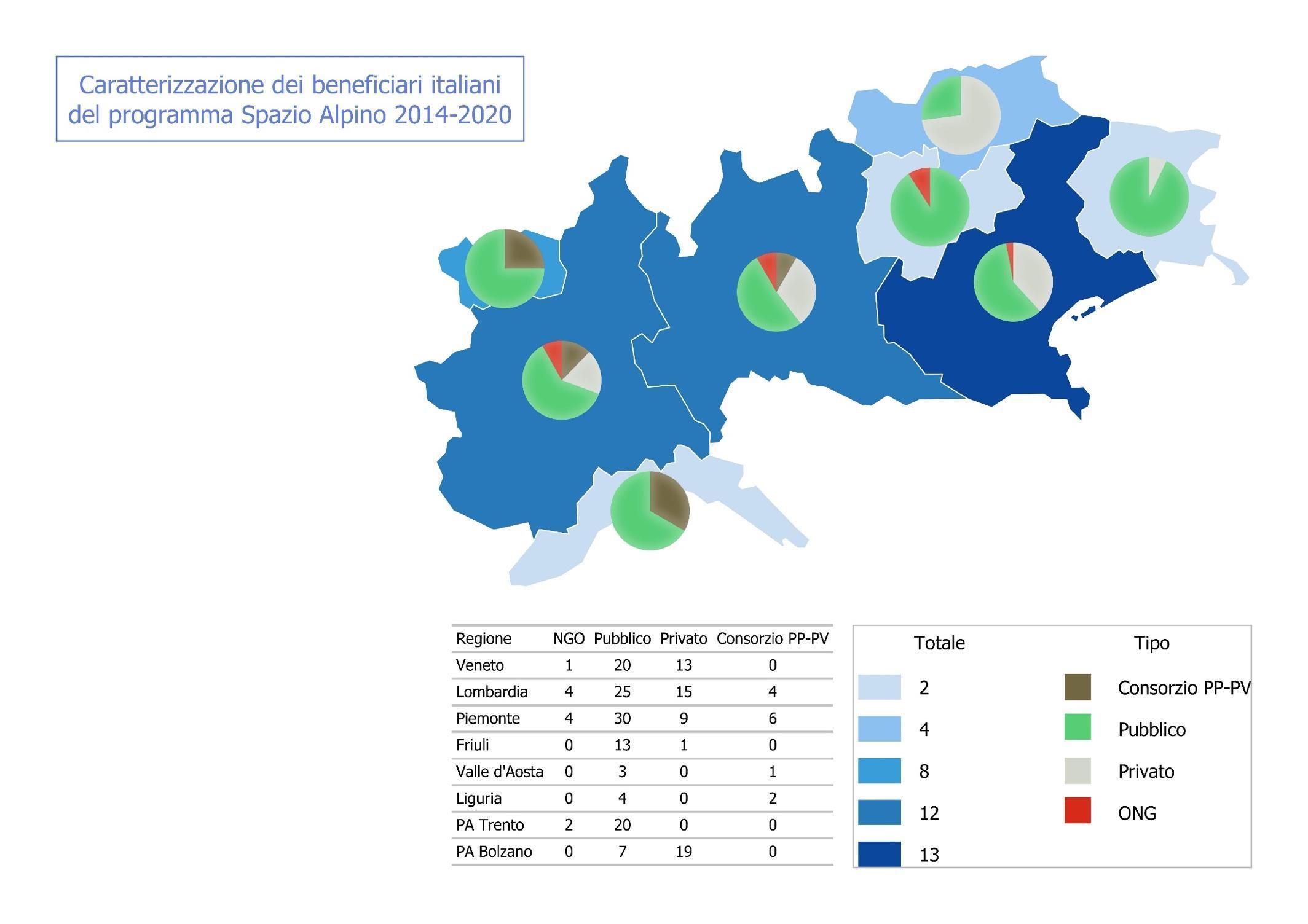 I progetti e la capitalizzazione “light”
La capitalizzazione light si lega alla capacità dei progetti di rilasciare esiti concreti che possono poi essere trasferiti, recepiti ed assimilati nelle politiche e nei dispositivi utilizzati a livello territoriale. 

Nel Programma Spazio Alpino questi esiti concreti, anche indicati come “risultati”, sono stati definiti come “output” e sono stati classificati secondo tre categorie:
 
Tools (strumenti, dispositivi)
Strategies (strategie, piani) 
Network (reti, partenariati)
Progetti e output
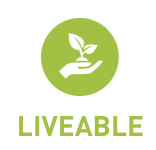 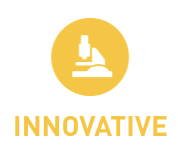 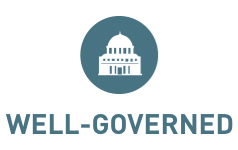 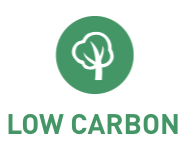 [1] Alla data del 1° novembre 2021
Classificazione più specifica dei prodotti
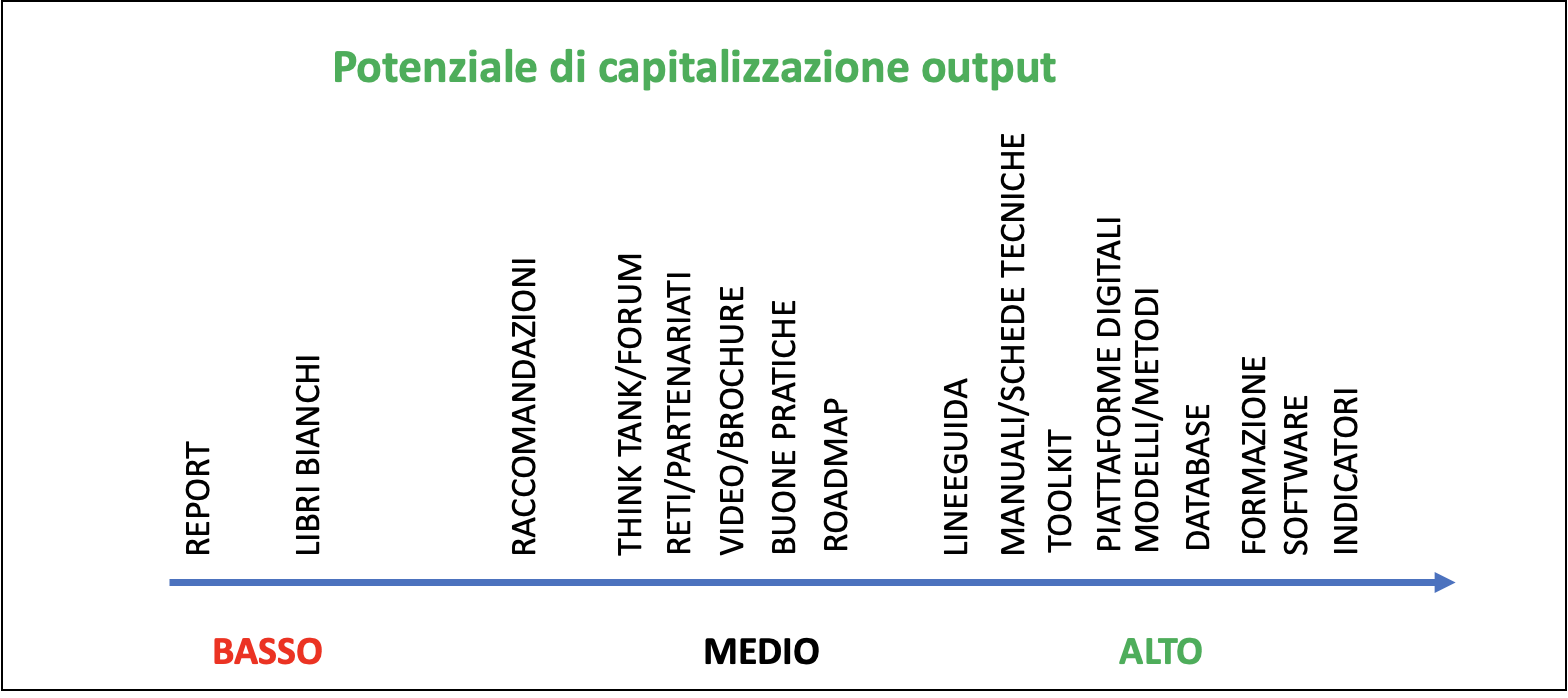 Capacità teorica di produrre effetti di capitalizzazione in virtù della propria trasferibilità e assimilabilità
Circa il 40% dei ha  potenziale di capitalizzazione elevato. Ciò si traduce nei fatti in una tendenza dei progetti – per quanto non sollecitata dal Programma e forse neppure troppo consapevole – a produrre risultati che possano essere trasferiti.
Il Programma non orienta la produzione degli output, ma in un’ottica di capitalizzazione, sollecitare certi tipi di output (più capitalizzabili) potrebbe favorire la “messa a terra” e la sostenibilità dei risultati.
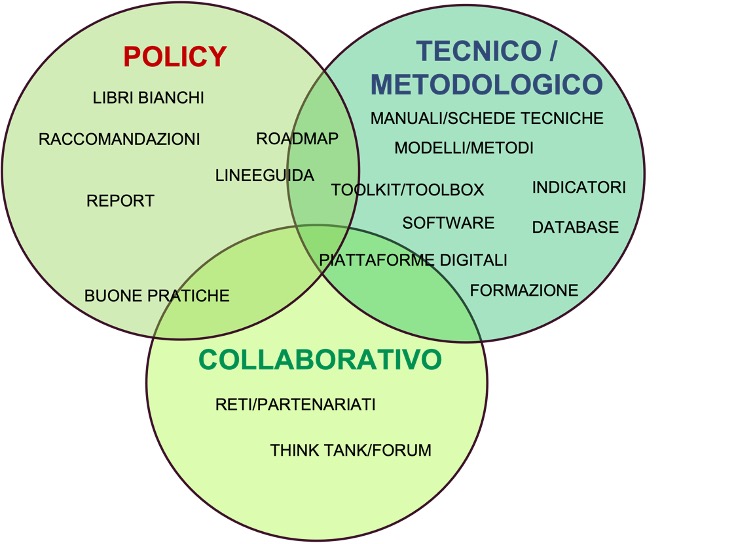 Output progettuali per sfera di competenza
Programma Spazio alpino non stabilisce a priori la forma o lo scopo specifico che debbono avere i prodotti elaborati dai progetti. “L’affollamento” dei prodotti nelle aree identificate permette di assegnare alla componente tecnico-metodologica il maggiore rilievo nel Programma
Progetti  selezionati come ‘particolarmente promettenti’
I PROGETTI E LA CAPITALIZZAZIONE “FORTE”
Processo di capitalizzazione attraverso il quale i risultati dei progetti vengono effettivamente assimilati nelle politiche regionali e locali attraverso specifici processi di trasferimento degli outputs

Le evidenze sono state raccolte attraverso un questionario ad hoc somministrato a 16 referenti dei progetti selezionati nella fase di analisi.
Matrice SWOT 1/2
[Speaker Notes: Spunti anche in esito a confronto con referenti regionali]
Matrice SWOT 2/2
Fattori in grado di “abilitare” il processo di capitalizzazione: 
la cultura della capitalizzazione
la “domanda” di capitalizzazione
l’approccio partecipativo
l’approccio sequenziale
la connessione con quanto realizzato nel periodo di programmazione precedente;
la previsione di indicatori specifici per la capitalizzazione; 
una strategia di comunicazione orientata e adattata alla capitalizzazione; 
una strategia dedicata e indicazioni operative definite all’inizio “su misura” del Programma 
delle competenze tecniche specifiche all’interno dei partenariati progettuali:
un Partenariato multilivello
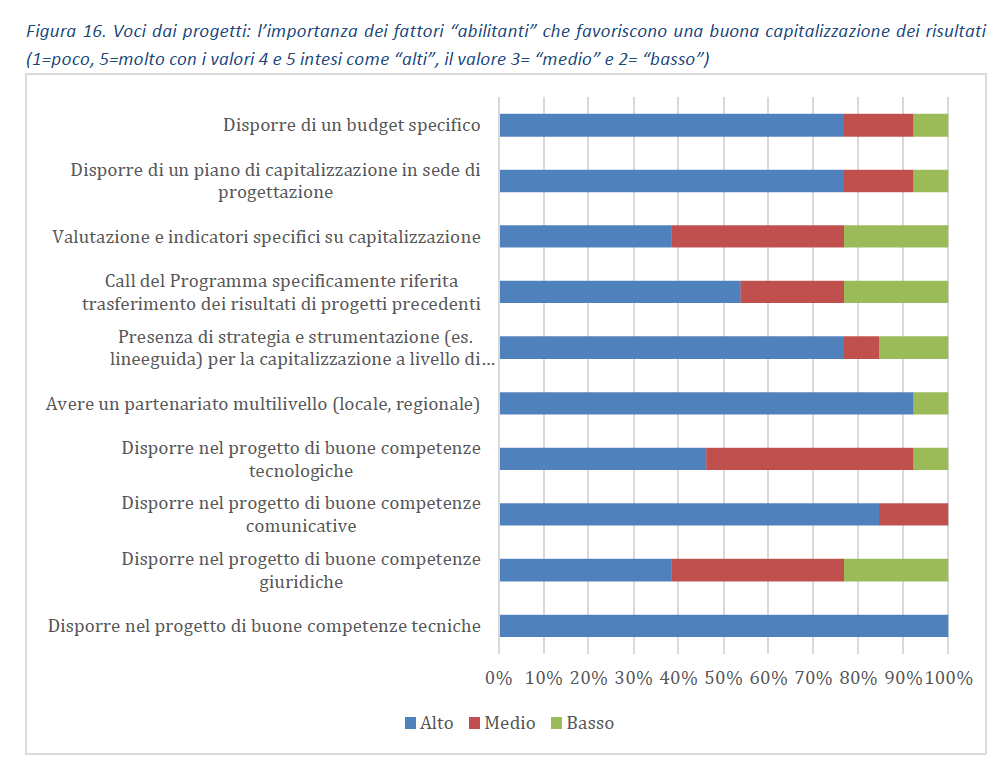 Capacità teorica di produrre effetti di capitalizzazione in virtù della propria trasferibilità e assimilabilità
Domande di ricerca e) (seconda parte) e risposte di sintesi
Raccomandazioni per la programmazione 2021-2027 (parte 1)
Introdurre a livello di Programma una definizione condivisa e operativa di capitalizzazione, riconoscendo la differenza fra capitalizzazione “light” e “forte”.
Prevedere indicatori specifici della capitalizzazione da monitorare e valutare.
Rafforzare la strumentazione e le prassi di controllo dei progetti.
Prevedere una strategia di capitalizzazione specifica a livello di Programma. 
Richiedere ai progetti fin dalla fase di candidatura di presentare un piano per la capitalizzazione dei risultati.
Prevedere risorse finanziarie e umane destinate specificamente al trasferimento dei risultati dei progetti.
Introdurre call dedicate a progetti di capitalizzazione e sistemi di premialità.
Promuovere azioni pilota nei progetti finalizzata alla sperimentazione e alla trasferibilità dei risultati in specifici contesti regionali.
Favorire la produzione di output ad applicabilità più immediata (potenziale alto di trasferibilità).
Introdurre schemi progettuali specifici (esempio progetti di capitalizzazione).
Raccomandazioni per la programmazione 2021-2027 (parte 2)
Introdurre una task force di capitalizzazione all’inizio del ciclo della programmazione.
Promuovere la “cultura della capitalizzazione”, anche nel senso della “domanda di capitalizzazione”, nelle strutture del Programma e presso i beneficiari (progetti). 
Attivare specifici workshop di sensibilizzazione e sessioni di formazione.
Coinvolgere i diversi stakeholder nella definizione e nella gestione della strategia di capitalizzazione.
Introdurre strumenti di raccordo anche con apposite strutture regionali e prevedere un monitoraggio di lungo periodo.
Organizzare confronti tra progetti (per area tematica) e collegare progetti precedenti con quelli candidati.
Prevedere una community all’interno del Programma.
Normalizzare anche i fallimenti della capitalizzazione attraverso workshop di confronto e di un processo partecipativo orientato al trasferimento dei risultati.
Prevedere incontri di coordinamento politico a livello di Programma ma anche un commitment esplicito a livello dei progetti.
Rafforzare i meccanismi di raccordo e intermediazione tra territori e Programma, tra territori e progetti, tra progetti e Strategia macroregionale alpina (EUSALP).
Promuovere azioni di peer learning con altri Programmi anche attraverso progetti comuni orizzontali.
GrazieFederico Rappellifederico.rappelli@polis.lombardia.it
34